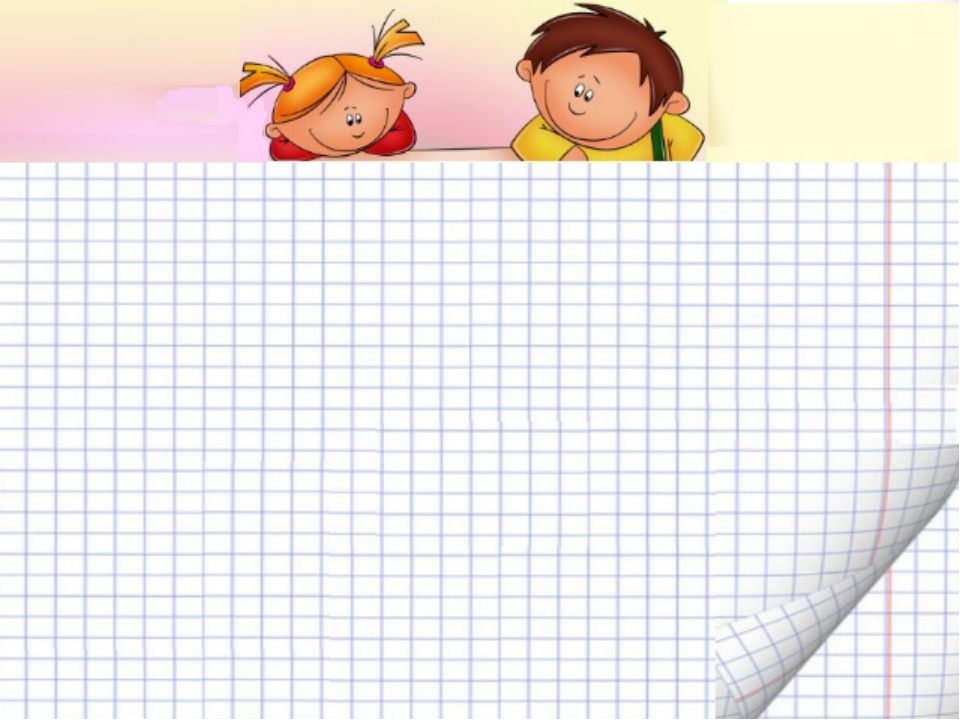 Математика  
2 класс
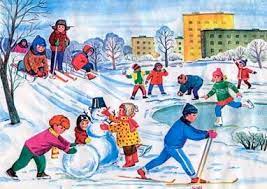 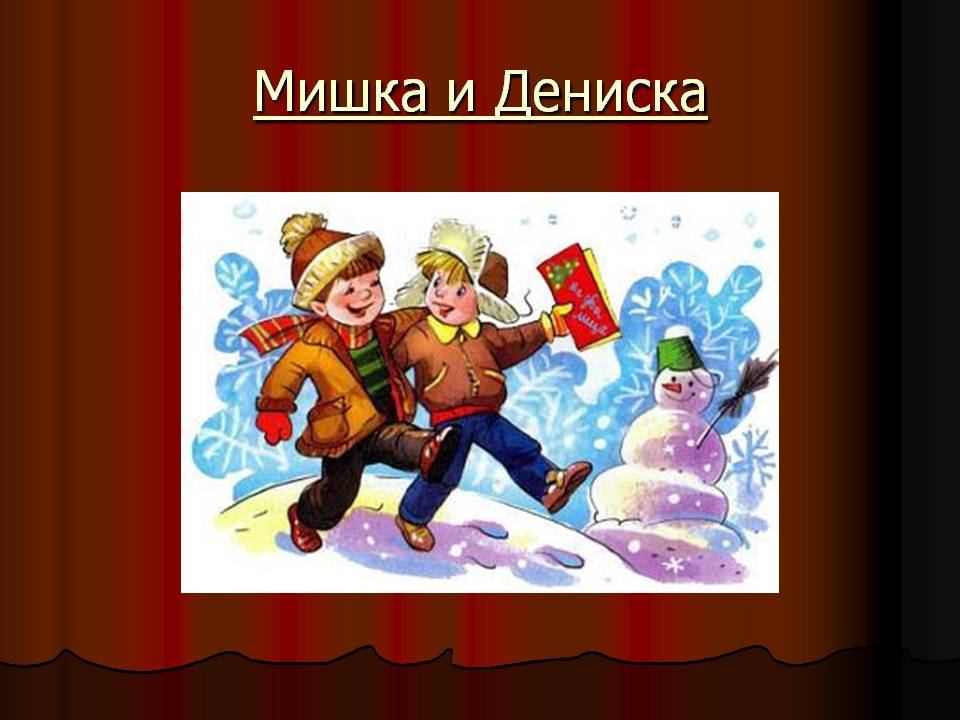 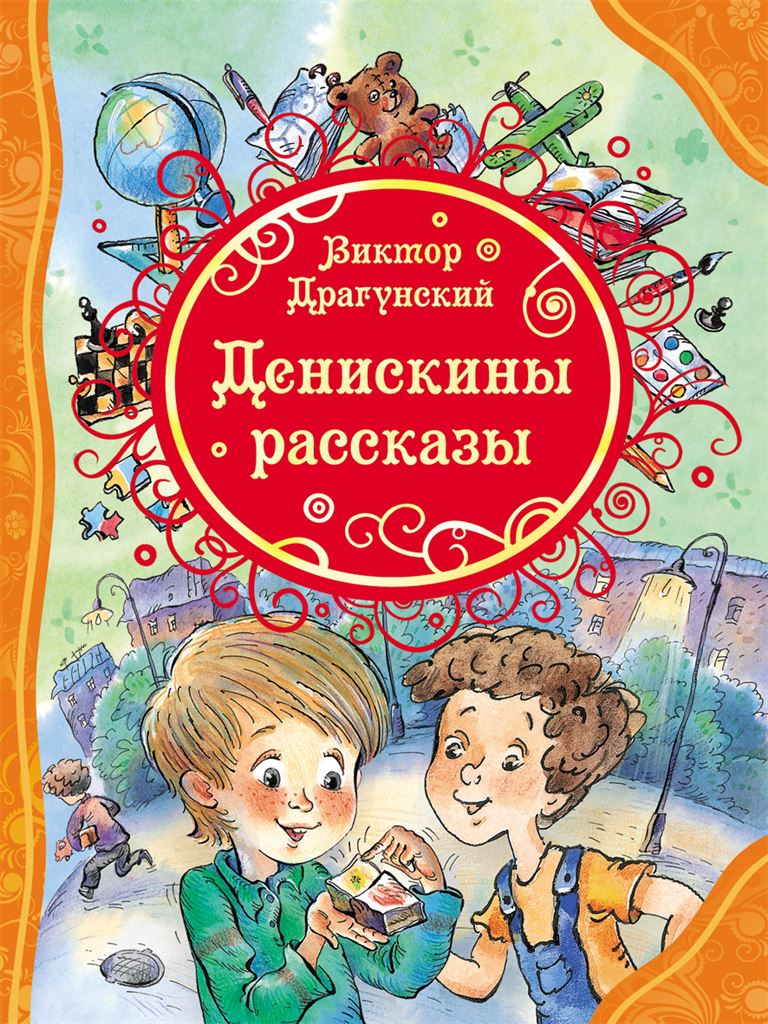 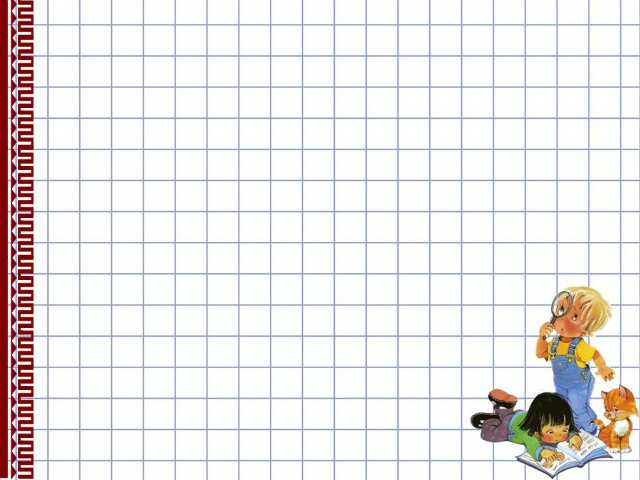 число
Классная работа
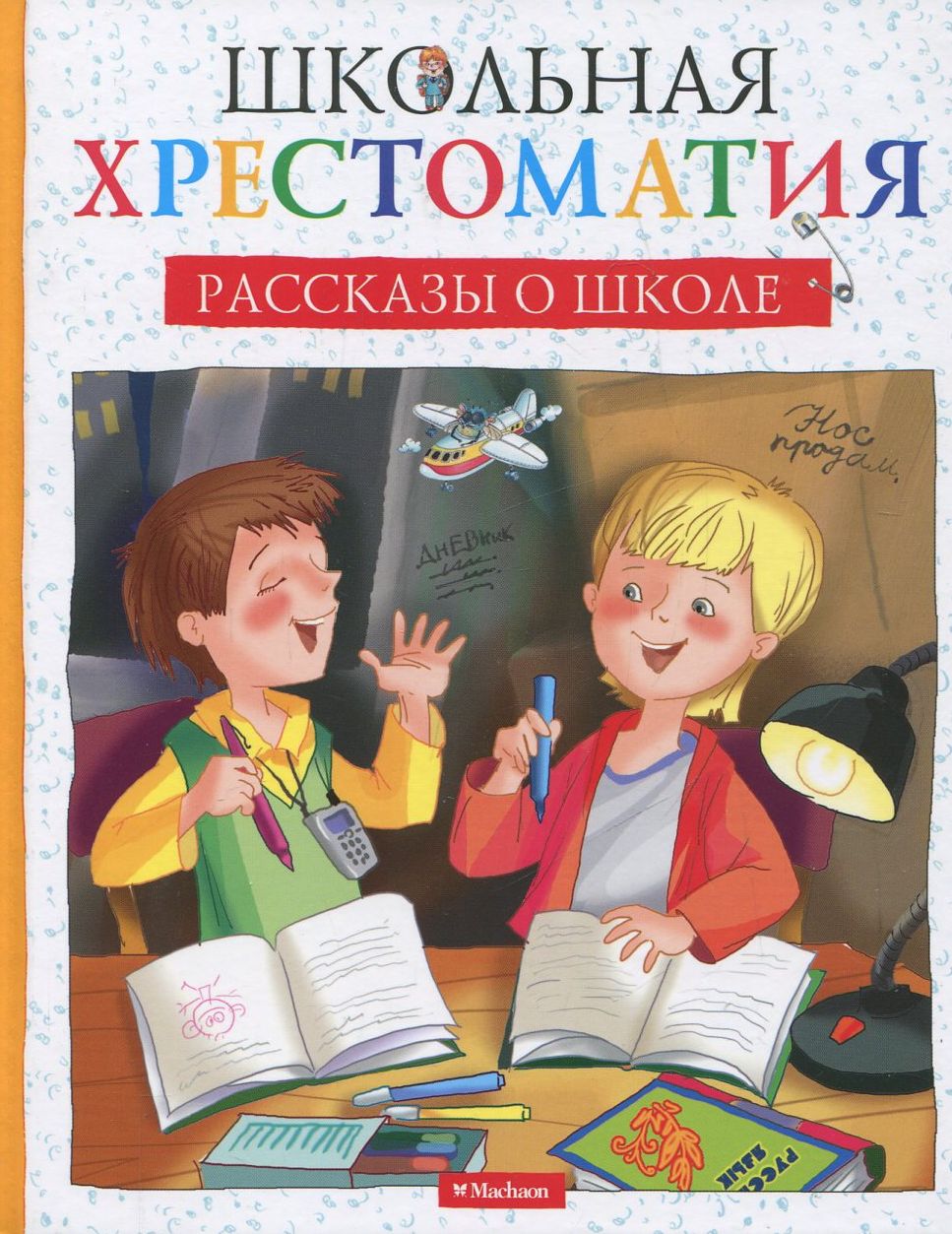 Устный  счёт
1. Первое слагаемое 12, второе такое же .Чему равна сумма?
24
2. Задуманное число увеличили на 38 и получили 78. Какое число задумано?
40
60
3.Число 62 уменьшить  на 2 единицы.
88
4. К сумме чисел 30 и 50 прибавить 8.
89
5. Разность чисел 69 и 20   увеличить на 4 десятка.
на 17
6. На сколько 37 больше 20?
на 63
7. На сколько 7 десятков больше 7 единиц?
20 с.
8. Возле кормушки собрались снегири и синички. Снегирей было 13, а синичек на 7 больше. Сколько синичек собралось у кормушки?
33 пт.
Сколько всего птиц слетелось к кормушке?
9. Выразите  в дециметрах 70 см.
7 дм
26 см
10. Выразите  2 дм 6 см в сантиметрах.
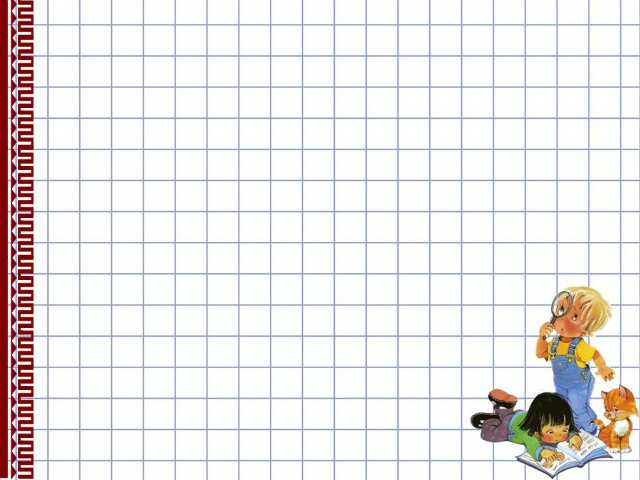 2  4       4   0       6   0       8   8      8   9       1   7
4   3       2   0       3   3       7       2   6
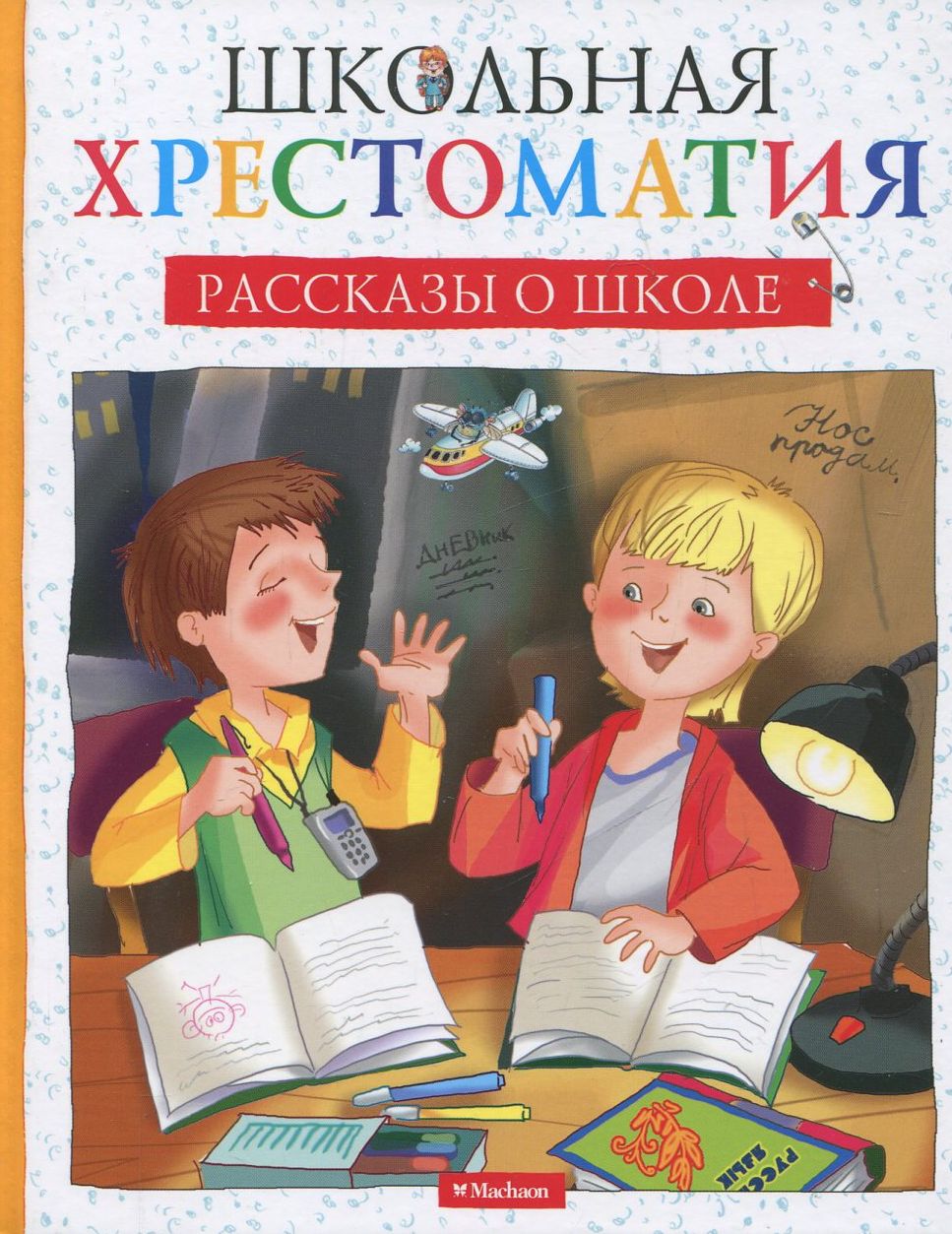 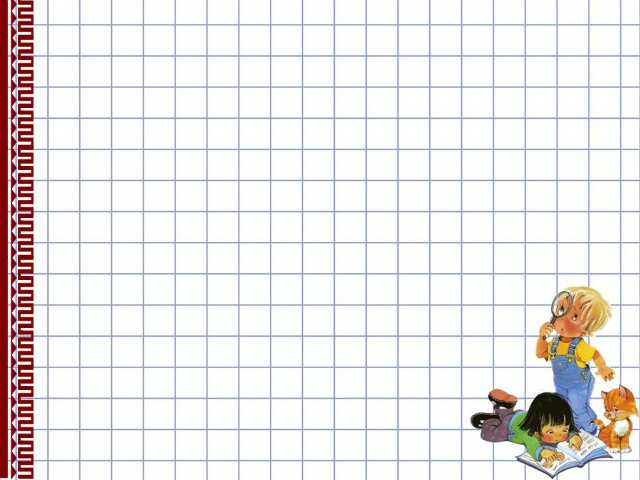 Задача 1
2  2  м
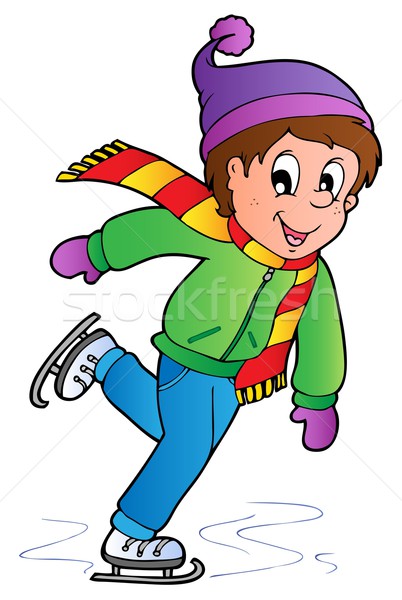 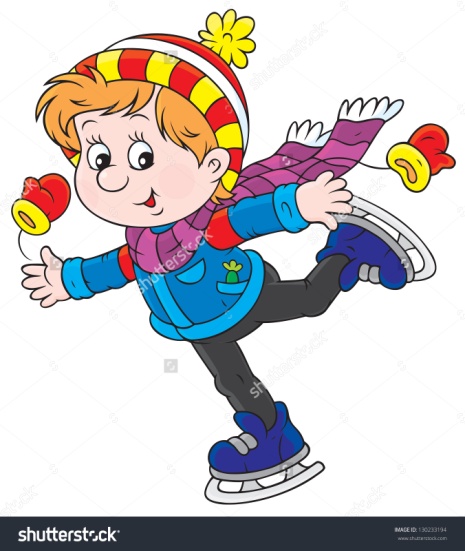 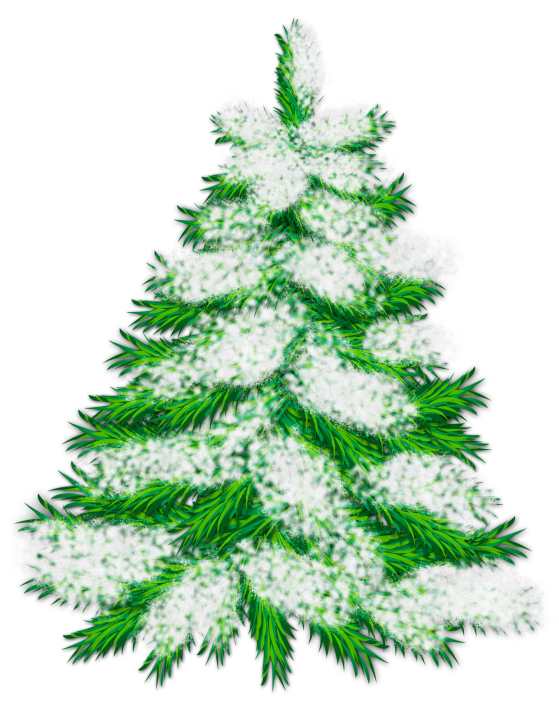 1 0 м
Р - ? м
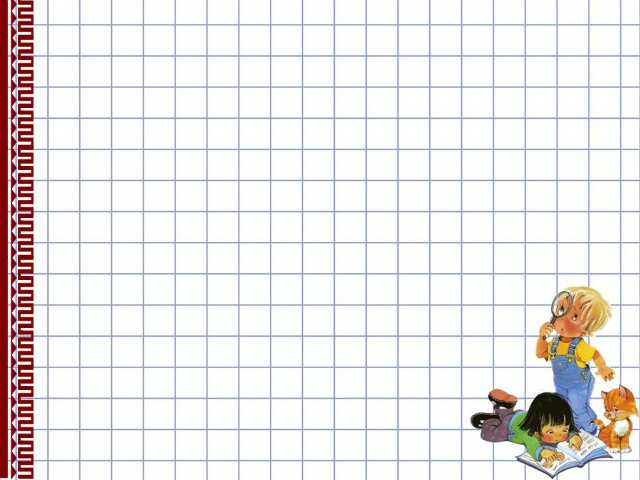 Задача 2
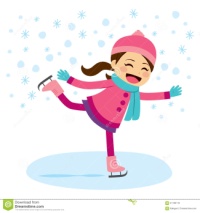 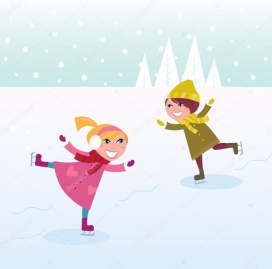 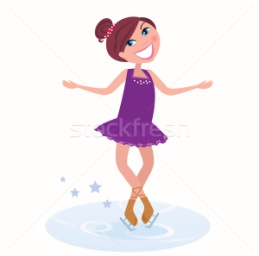 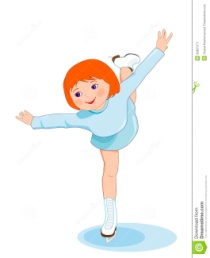 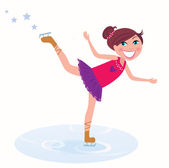 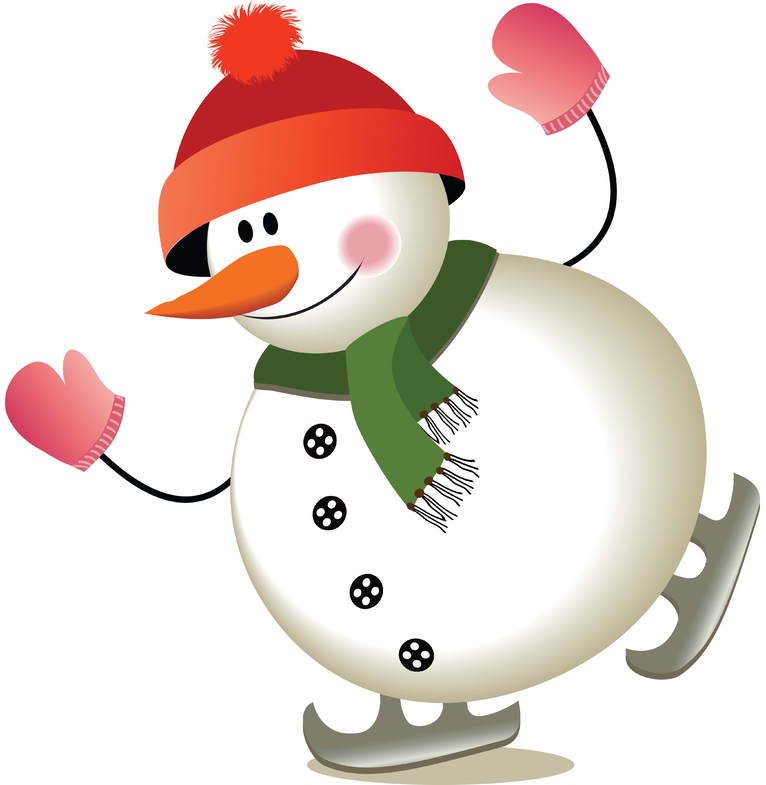 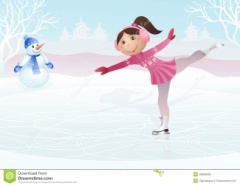 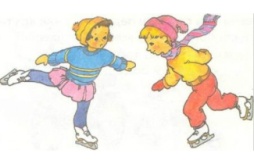 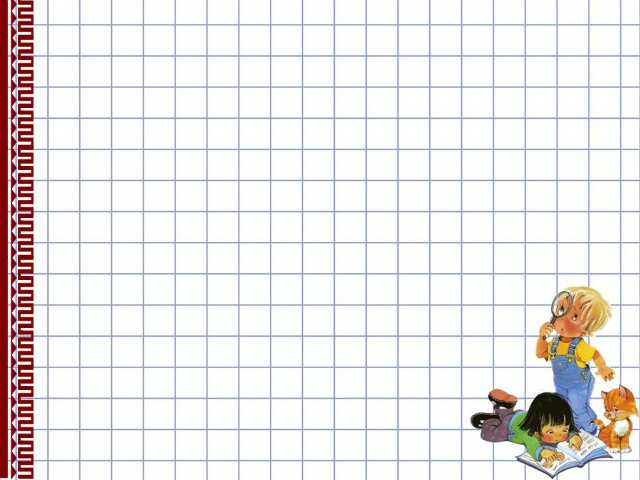 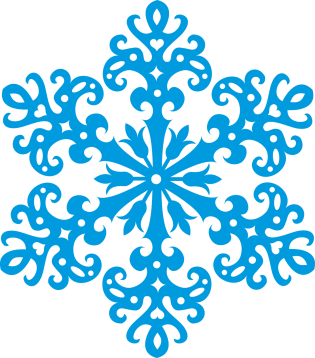 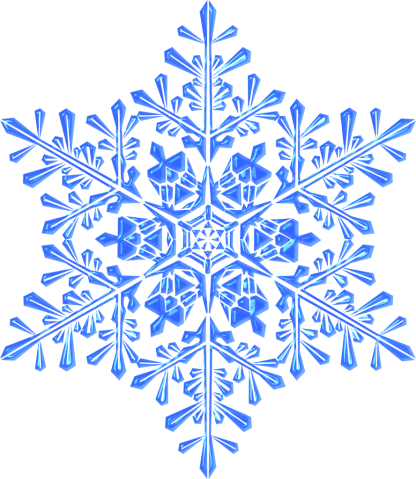 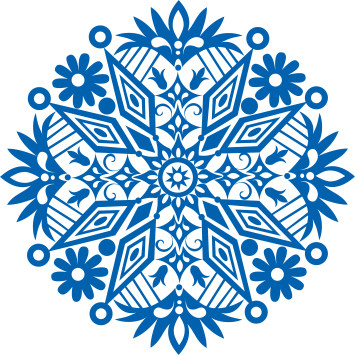 Аня – 16 снежинок
Катя - ? на  4 снежинки меньше
? сн.
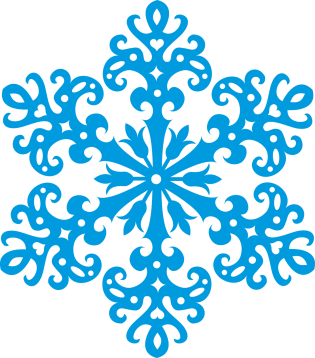 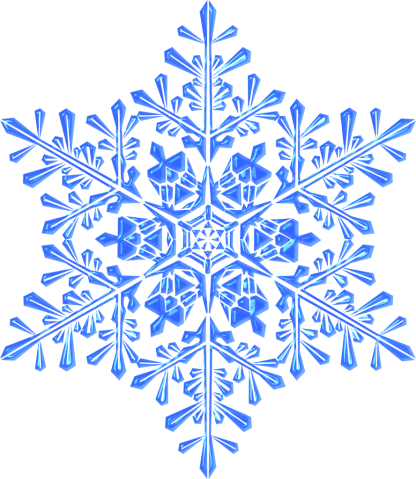 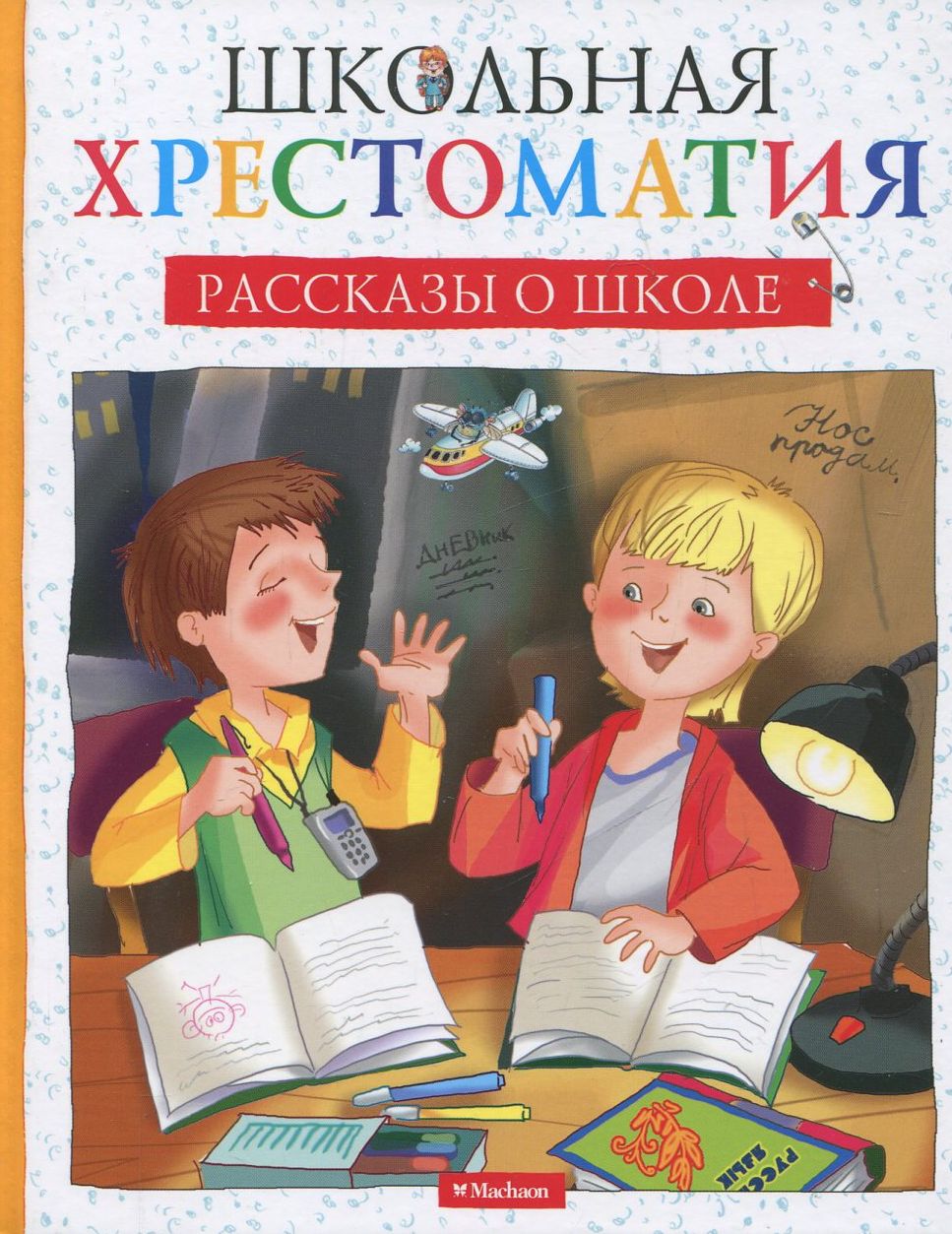 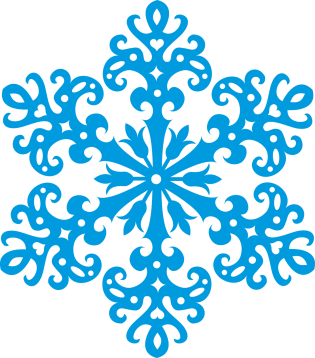 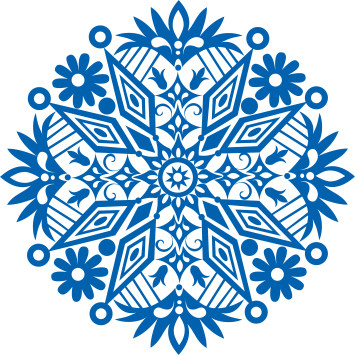 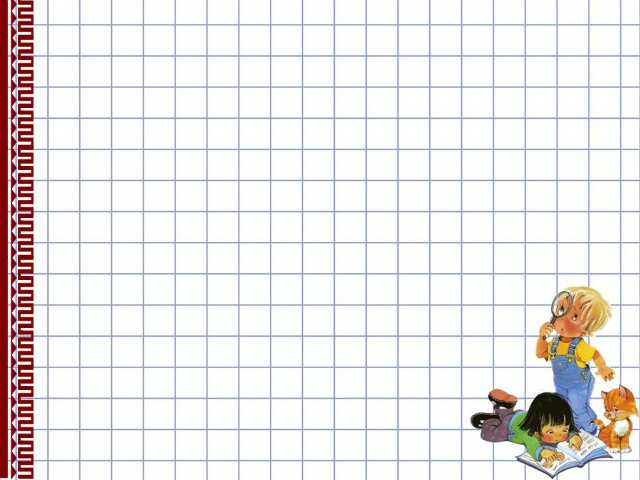 9 игрушек
Оля
? игр.
на 2 игр. б.
Яна
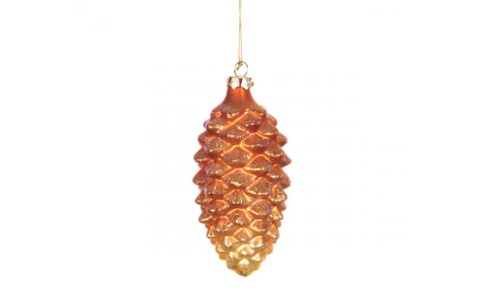 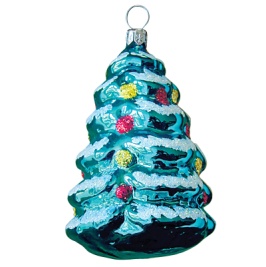 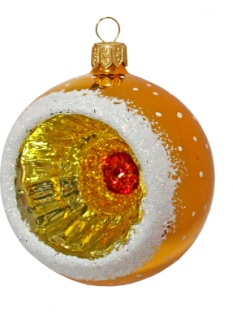 ? игр.
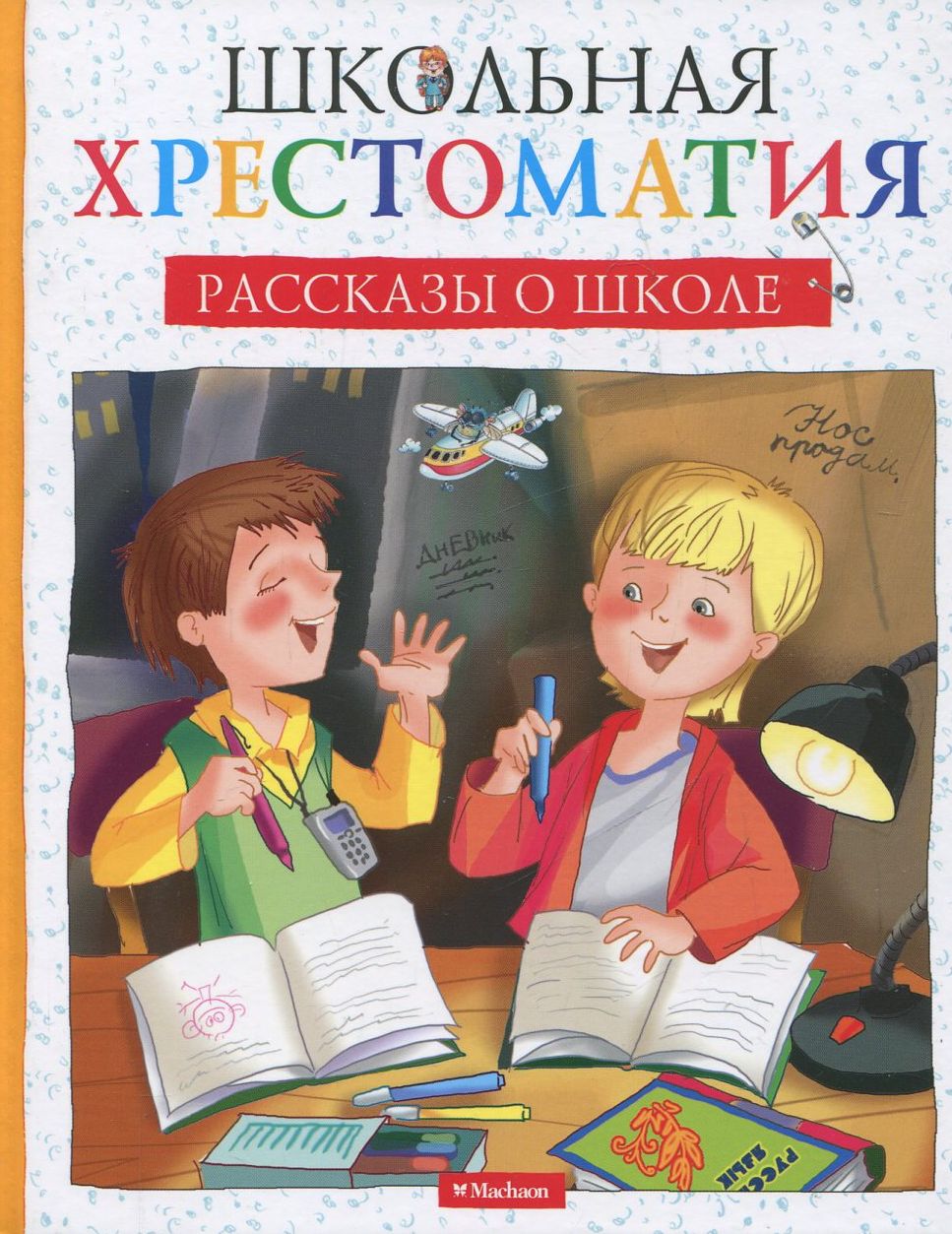 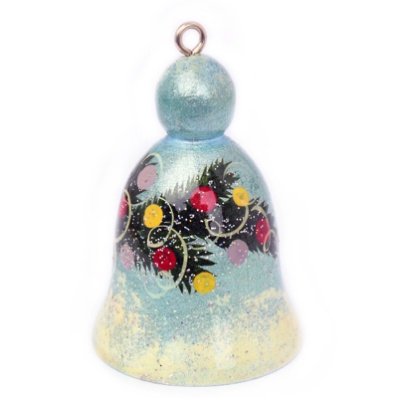 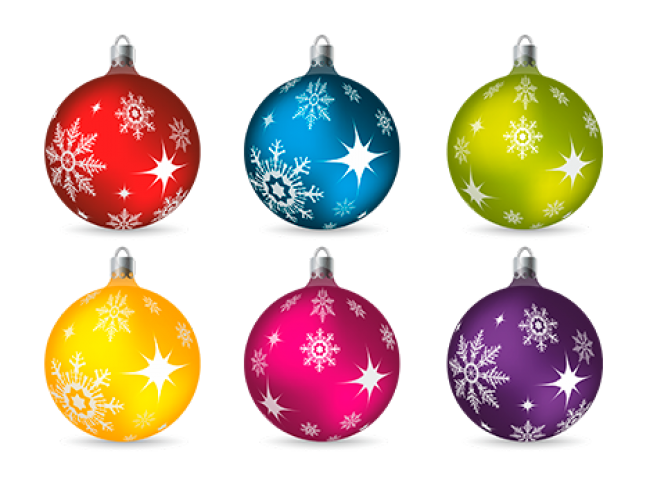 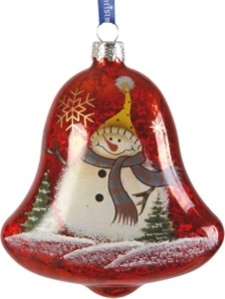 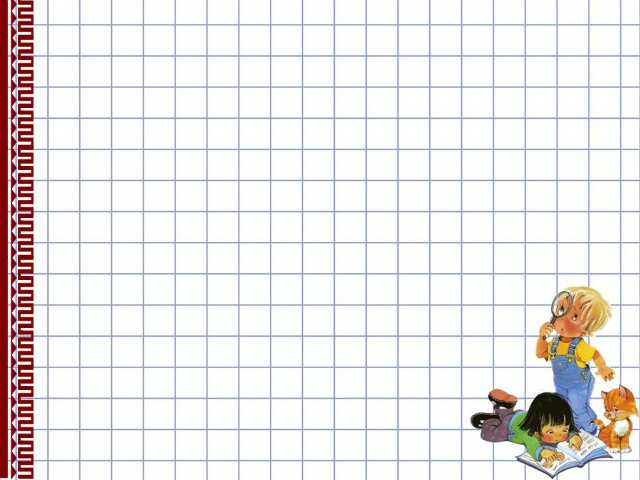 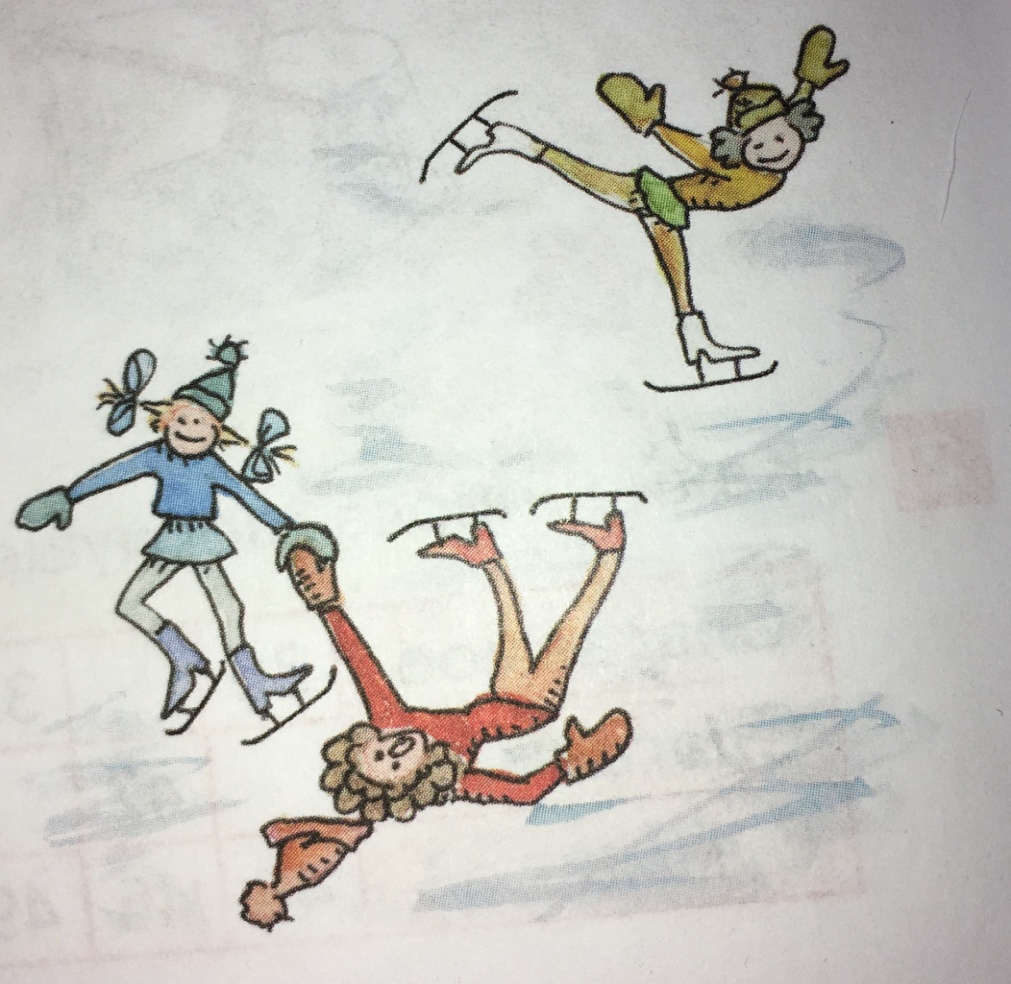 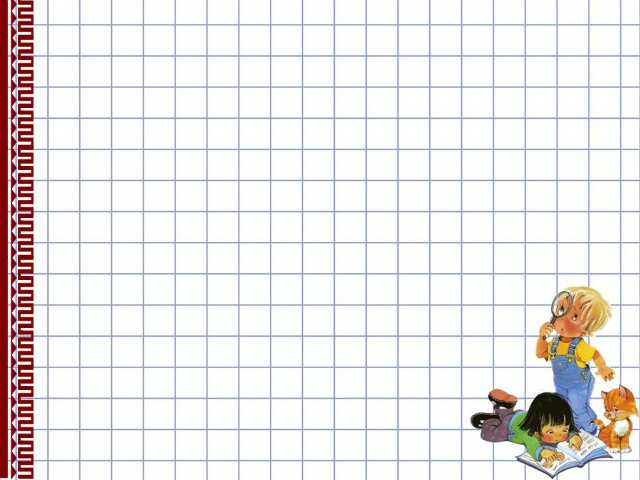 Самостоятельная работа
70 – 8 =
71 + 18 – 58 =
48 + 12 =
90 – 40 + 13 =
11 + 83 – 70 =
96 – 40 =
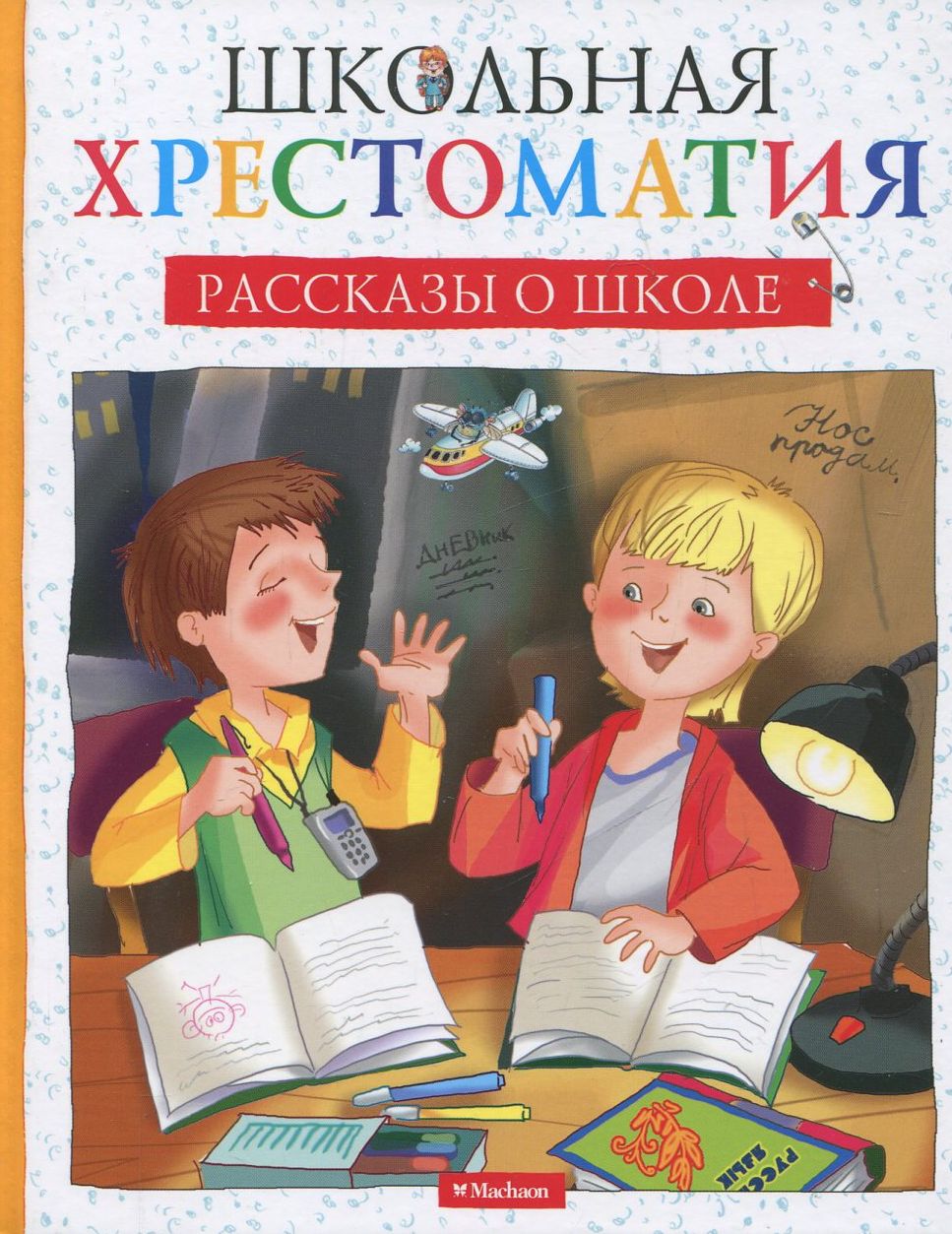 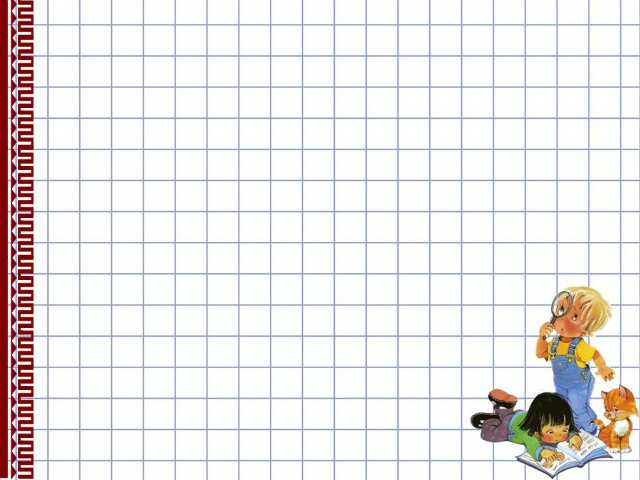 Самостоятельная работа
70 – 8 =
62
71 + 18 – 58 =
31
48 + 12 =
60
90 – 40 + 13 =
63
11 + 83 – 70 =
24
96 – 40 =
56
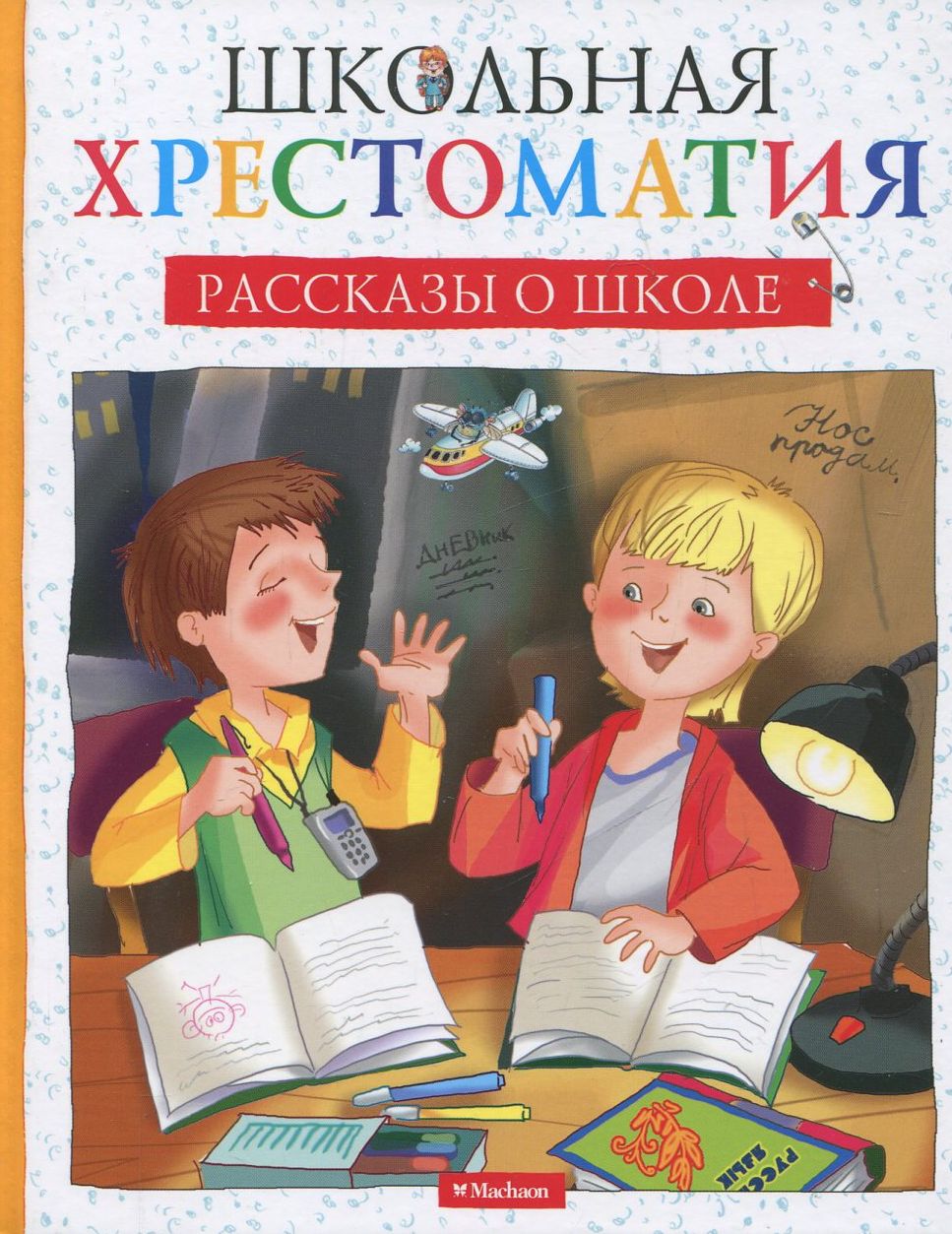 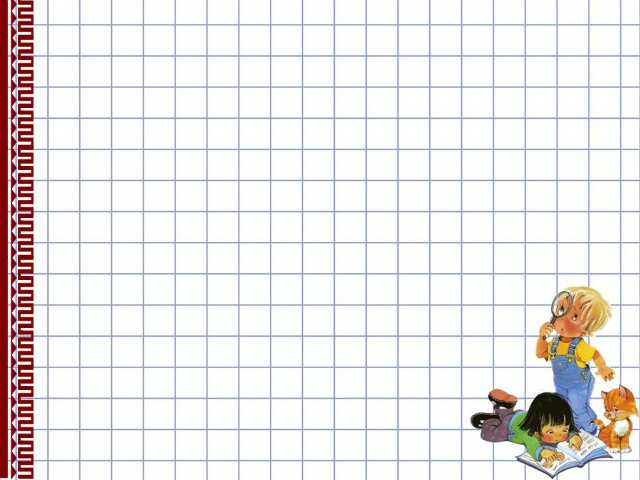 Домашнее задание на карточке
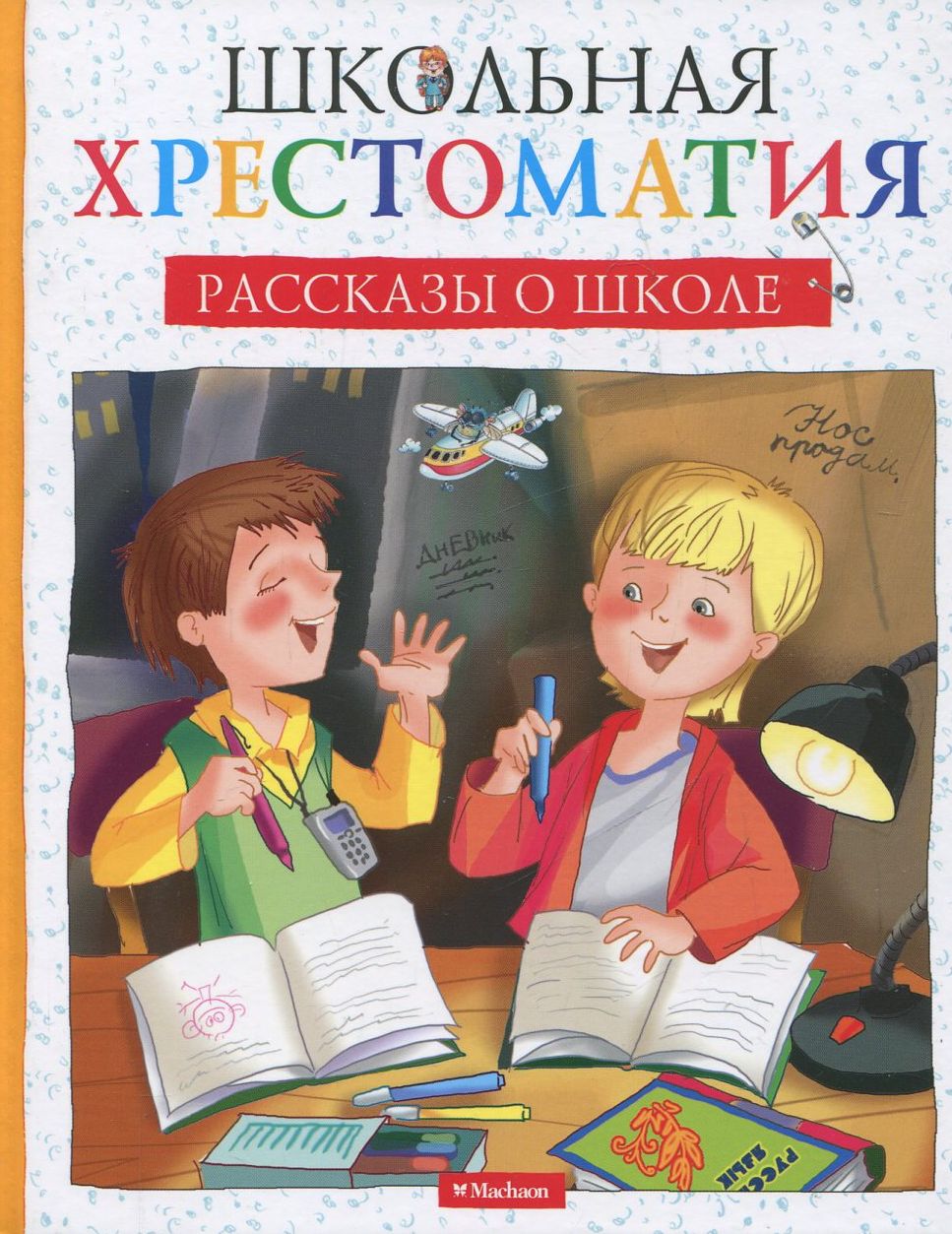